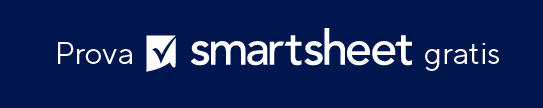 ESEMPIO DI MODELLO DI PIANO DELL’ACCOUNT SEMPLICE
PRESENTAZIONE DELL’ESEMPIO DI MODELLO DI PIANO DELL’ACCOUNT SEMPLICE
OBIETTIVO
ESEMPIO DI MODELLO DI PIANO DELL’ACCOUNT SEMPLICE
TEAM DEL PIANO DELL’ACCOUNT
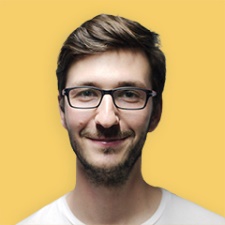 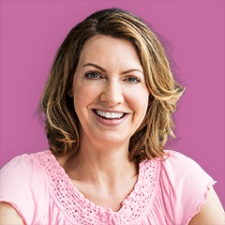 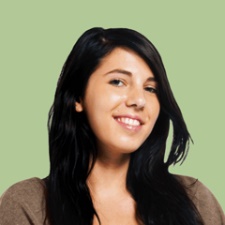 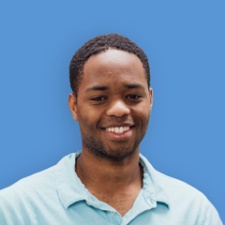 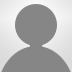 MATHIAS NEVIN
––––––––––––––––––––
Design Consultant
KRISTA AHMED
––––––––––––––––––––
Senior Project Manager
NOME
––––––––––––––––––––
Titolo
LORI GARCIA
––––––––––––––––––––
Project Manager
BRENNAN GARDINER
––––––––––––––––––––
Project Specialist
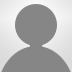 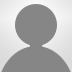 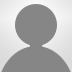 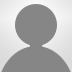 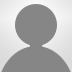 NOME
––––––––––––––––––––
Titolo
NOME
––––––––––––––––––––
Titolo
NOME
––––––––––––––––––––
Titolo
NOME
––––––––––––––––––––
Titolo
NOME
––––––––––––––––––––
Titolo
TEAM DEL PIANO DELL’ACCOUNT
PIANO D’AZIONE PER L’ACCOUNT DEL PROGETTO
PIANO D’AZIONE PER L’ACCOUNT DEL PROGETTO